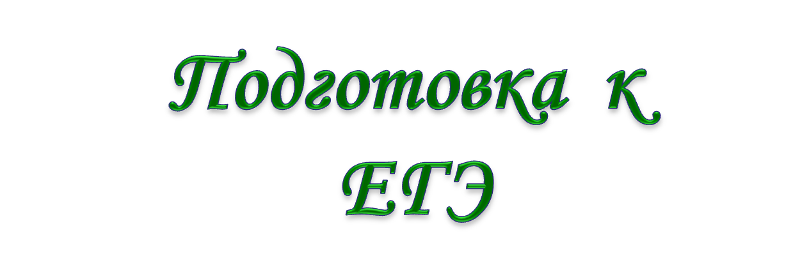 Фабер Галина  Николаевна – 
учитель математики  высшей категории  
КМОУ «Гимназия имени Горького А.М.»
Москаленского муниципального района Омской области
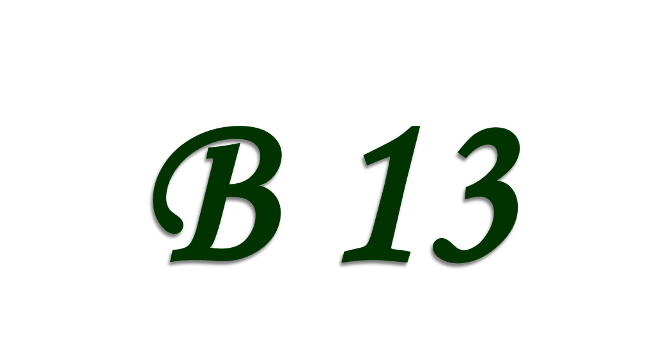 Задачи на концентрацию, сплавы
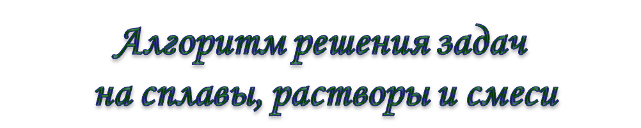 Изучить условия задачи.
Составить таблицу
Заполнить талицу: Выбрать неизвестные величины (их обозначают буквами х, у и т.д.), относительно которых составить пропорции, этим, мы создаем математическую модель ситуации, описанной в условии задачи.
Используя условия задачи, определить все взаимосвязи между данными величинами.
Составить математическую модель задачи и решить ее.
Изучить полученное решение, провести критический анализ результата.
2)
12% = 0,12
В сосуд, содержащий 4 литров 12-процентного водного раствора некоторого вещества, добавили 8 литров воды. Сколько процентов составляет концентрация получившегося раствора?
1
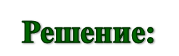 Сколько вещества  было в растворе?
8л
1) 4 · 0,12 = 0,48 (л) вещества в растворе
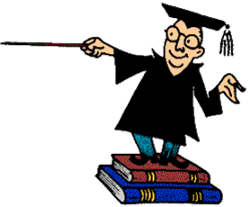 4 л
12% р-р
Ответ: 4
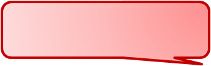 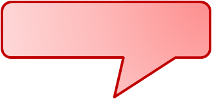 15% = 0,15
21% = 0,21
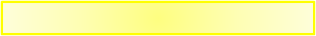 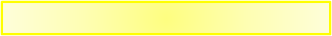 +
Смешали некоторое количество 15-процентного раствора некоторого вещества с таким же количеством 21-процентного раствора этого вещества. Сколько процентов составляет концентрация получившегося раствора?
2
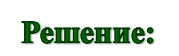 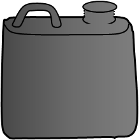 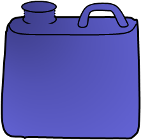 x
x
0,15x
0,15x
15% р-р
21 % р-р
x
x
0,21x
0,21x
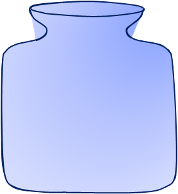 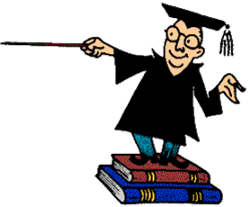 +
Ответ: 18
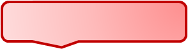 15% = 0,15
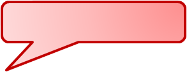 25% = 0,25
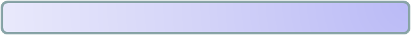 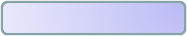 Смешали 4 литра 15-процентного водного раствора некоторого вещества с 6 литрами 25-процентного водного раствора этого же вещества. Сколько процентов составляет концентрация получившегося раствора?
3
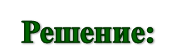 Сколько вещества  было в растворе?
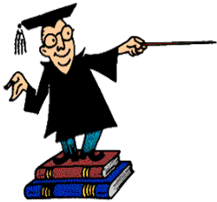 0,6
4
15% 0,15
1,5
6
25% 0,25
???
2,1
0,6+1,5
10
2,1:10*100=21
Ответ: 21
10%=0,1
40%=0,4
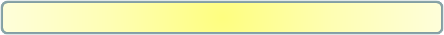 10
0,1
40
0,4
Первый сплав содержит 10% меди, второй  — 40% меди. Масса второго сплава больше массы первого на 3 кг. Из этих двух сплавов получили третий сплав, содержащий 30% меди. Найдите массу третьего сплава. Ответ дайте в килограммах.
8
0,1x
x
x
0,1x
x+3
x+3
0,4(x+3)
0,4(x+3)
0,3(2х+3)
2х+3
30 0,3
Уравнение    0.3(2х+3)=0.1х+0.4(х+3)
Ответ: 9
Смешав 91-процентный и 93-процентный растворы кислоты и добавив 10 кг чистой воды, получили 55-процентный раствор кислоты. Если бы вместо 10 кг воды добавили 10 кг 50-процентного раствора той же кислоты, то получили бы 75-процентный раствор кислоты. Сколько килограммов 91-процентного раствора использовали для получения смеси?
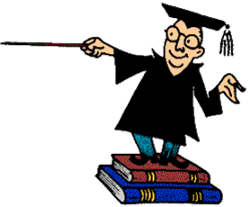 Ответ: 17,5
Домашний тест
Имеется два сплава. Первый содержит 10% никеля, второй  — 35% никеля. Из этих двух сплавов получили третий сплав массой 175 кг, содержащий 30% никеля. На сколько килограммов масса первого сплава меньше массы второго? 
Смешали 3 литра 15-процентного водного раствора некоторого вещества с  12 литрами 35-процентного водного раствора этого же вещества. Сколько процентов составляет концентрация получившегося раствора?     
Имеется два сосуда. Первый содержит 100 кг, а второй — 40 кг раствора кислоты различной концентрации. Если эти растворы смешать, то получится раствор, содержащий 85% кислоты. Если же смешать равные массы этих растворов, то получится раствор, содержащий 88% кислоты. Сколько килограммов кислоты содержится в первом сосуде?  
Смешав 40-процентный и 90-процентный растворы кислоты и добавив 10 кг  чистой воды, получили 62процентный раствор кислоты. Если бы вместо 10 кг воды добавили 10 кг 50-процентного раствора той же кислоты, то получили бы 72-процентный раствор кислоты. Сколько килограммов 40%-ного раствора использовали для получения смеси? 
Имеется два сосуда. Первый содержит 60 кг, а второй — 45 кг раствора кислоты различной концентрации. Если эти растворы смешать, то получится раствор, содержащий 39% кислоты. Если же смешать равные массы этих растворов, то получится раствор, содержащий 43% кислоты. Сколько  килограммов кислоты содержится в первом сосуде?
Ответы:
105
31
81
10
9